Em. O. Univ.-Prof. Dr. Branko Tošović
Institut für Slawistik der Karl-Franzens Universität Grazhttp://www-gewi.kfunigraz.ac.at/gralisbranko.tosovic@uni-graz.at
Andrićeve pripovijetke
13. Međunarodni simpozijum
Andrićeva  pripovijetka
 (ZOOM: Sokobanja, 14–17. oktobar 2021)
https://www-gewi.uni-graz.at/gralis/projektarium/Andric/Symposium13.html
1. Koliko je Andrić napisao pripovijetki?
2. Da li je u njegovom opusu mogu lako razgraničiti žanrovi kao što su roman, pripovijest, pripovijetka, novela, (kratka) priča i poezija u prozi?
3. Koji bi romani mogli biti kandidati za zbirke pripovijedaka i koje bi pripovijetke, odnosno zbirke pripovijetki mogle biti kandidati za roman?
2
1. Broj pripovijetki
130
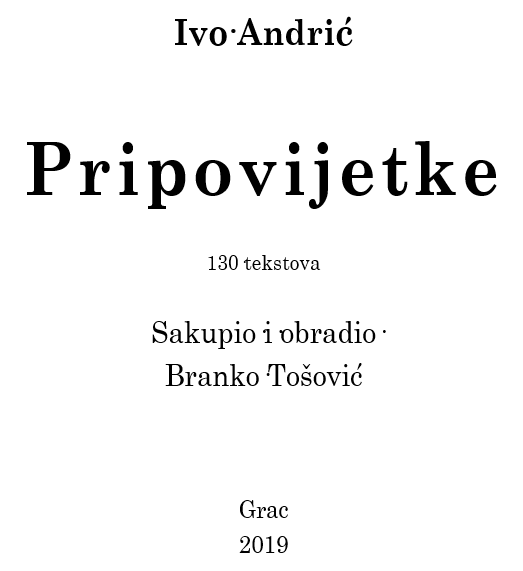 3
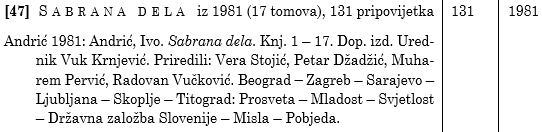 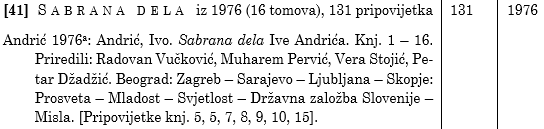 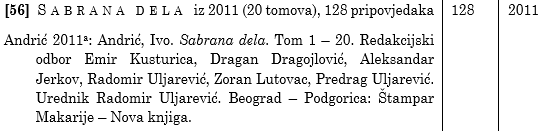 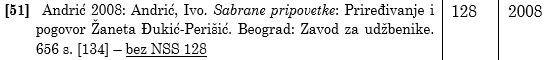 4
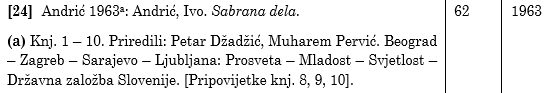 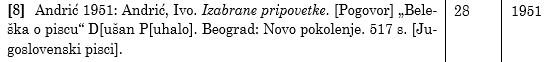 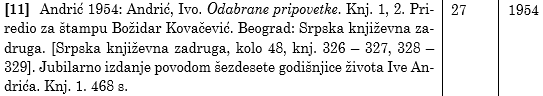 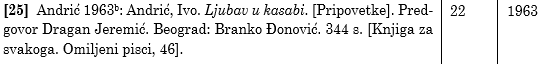 5
2. Razgraničenje žanrova
Roman
Pripovijest
Novela
Pripovijetka
(Kratka) priča
Poezija u prozi
Esej
6
Definicije proznih žanrova 
Rečnik književnih termina (Živković 1992) 
Nema striktnog razgraničenja romana, pripovijetke, novele, priče i poezije u prozi.
7
Roman: velika prozna fikcionalna vrsta, 
Pripovijetka: srednja prozna pripovjedna forma, 
Priča: kratka naracija, 
Za novelu se ne daje kvantitativna kvalifikacija 
Nema posebne natuknice za poeziju u prozi
8
Najveća nedoumica: 
šta se podrazumijeva pod velikom, srednjom i malom  proznom formom
9
Broj tekstova po žanrovima
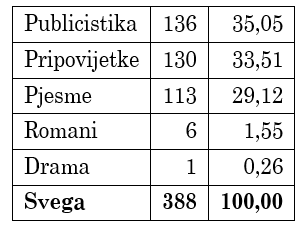 10
Veličina romana (po znakovima)
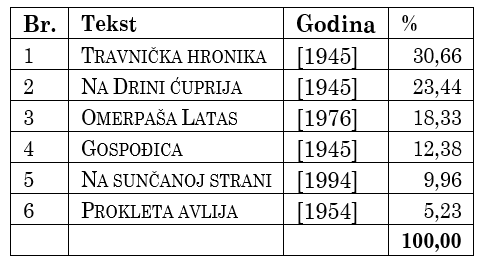 11
Zbirke pripovijedaka
Zbirke pripovijedaka u okviru sabranih i izabranih djela 
 Zbirke sabranih pripovijedaka 
 Zbirke izabranih pripovijedaka 
 Zbrike tematski demerminisanih pripovijetki
 Zbirke pripovijedaka koje je predlagao  ili odobravao pisac
 Posthumne, neautorizovane zbirke, nastale nezavisno od autorove želje i volje
 Zbirke koje je sa sastavio sam autor
12
66  zbirki
Naslov: pripovijetka, priča
13
Anikina vremena (1931) manje kandidat za roman jer je gotovo dvostruko manja od Zeka – 94.581 (ali je dosta blizu Prokletoj avliji – 119.936) i nije nastala na vrhuncu Andrićeve „romanopisačke“ faze, već pripovjedačke – 1931. 
Kvantitativno je vrlo bliska Mara milosnica sa 92.210 znakova ali je dosta daleka (1926) od „romanopisačke“ faze (1945–1954).
14
Kratka priča: obično 1.000 – 4.000 riječi
Manje od 1.000 riječi: kratke pripovijetke (fleš fikcija)
15
Andrićev kanonski obim pripovjedaka 
5.000 – 10.000 znakova 
Najmanje pripovijetke (tri)  najviše znakova: 92.000 – 167.000 (2,26%)
Prosječna veličina Andrićeve  pripovijetke: 17.237 znakova
Najbliže prosjeku: 
Slučaj Stevana Karajana (1949) 17.272 znaka 
Znakovi (1951) 17.334 znaka
16
Slučaj Stevana Karajana: 3.665 riječi
Znakovi: 3,854 riječi
17
Zeko: 35.663 riječi
Anikina vremena: 21.103
Mara milosnica:  19.829
18
3. Romani kandidati za zbirku pripovijedaka
*Omerpaša Latas (1976)
17 fragmenata
Nema pripovijetke Alipaša (1976)
19
*Na sunčanoj strani (1994) 
7 tekstova



Nema Do dana današnjeg (Jelena, žena koje nema)
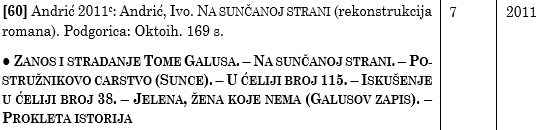 20
Kuća na osami (1976), 12 tekstova
Uvod. – Bonvalpaša. – Alipaša. – Baron. – Geometar i Julka. – Cirkus. – Jakov, drug iz detinjstva. – Priča. – Robinja. – Životi. – Ljubavi. – Zuja.
21
4. Pripovijetke i zbirke pripovijetki kandidati za roman/e
22
Pripovijetke
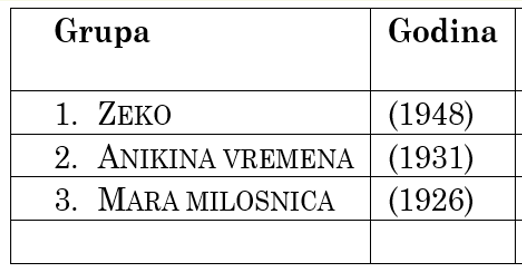 23
Kuća na osami (1976)
Zbirke
24
Roman o susretu Balkanca s morem 
„Morski“ roman
„Morske“ priče
Djelo s „morskim“ i „vodenim“ temama
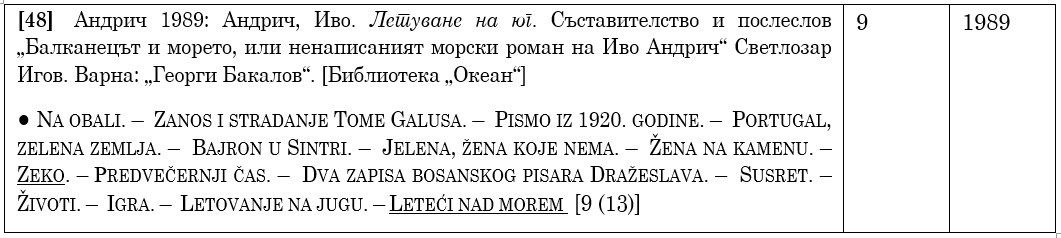 25
(Ij)ekavica
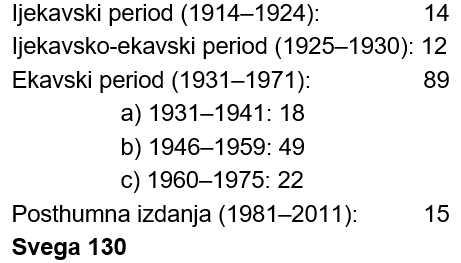 26
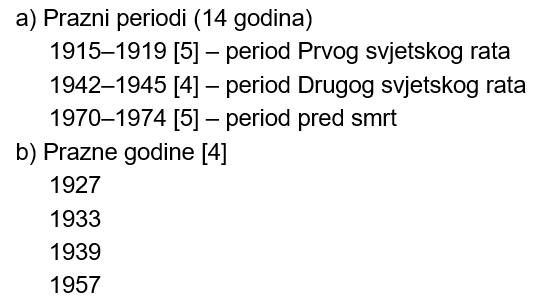 27